Саморегулируемая организация аудиторовАссоциация «Содружество»               Дальневосточное территориальное отделениеПовышение уровня информативности бухгалтерской отчетности в части полного раскрытия информации о стоимости внеоборотных активов аудируемых лиц
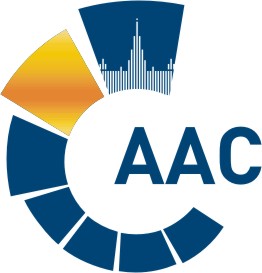 Паутова Елена Владимировна 
Член Совета ДВ ТО СРО ААС
Член Комитета СРО ААС по стандартизации и
методологии учета и отчетности
Бухгалтерский учет как специализированная информационная технология направлен на удовлетворение запросов внутренних и внешних пользователей в учетной информации.
Конечным продуктом функционирования такой технологии является бухгалтерская отчетность, с помощью которой отображаются состояние и результаты деятельности институциональной единицы или ее отдельных бизнес-единиц.
Основные нормативные документы, определяющие порядок отражения внеобротных активов:
Закон «О бухгалтерском учете» № 402 – ФЗ от 06.12.2011 года
Положение по бухгалтерскому учету «Бухгалтерская отчетность организации» ПБУ 4/99
ФСБУ 6/2020 «Основные средства»
ФСБУ 26/2020 «Капитальные вложения»
ФСБУ 25/2018 «Бухгалтерский учет аренды»
ФСБУ 14/2023 «Нематериальные активы»
ФСБУ 14/2022 "Нематериальные активы", утвержденный Приказом Минфина России от 30.05.2022 N 86н, обязателен к применению с 2024 года.
Новый Стандарт привнес множество новшеств в порядок бухучета НМА.
Согласно п. 4 ФСБУ 14/2022 нематериальный актив должен обладать рядом признаков:
1) объект не имеет материально-вещественной формы;
2) объект предназначен для использования его в ходе обычной деятельности организации, направленной на достижение целей, ради которых она создана;
3) НМА предназначен для использования его более 12 месяцев с целью получать экономические выгоды (доход);
4) актив может быть выделен (идентифицирован) из других активов или отделен от них;
5) объект способен приносить экономические выгоды (доход) в будущем.
Представленные изменения требуют пересмотра состава НМА организаций, в целях корректного отражения активов в учете  и отчетности. В том числе:
Активы, которые не были учтены ранее как НМА, но становятся таковыми по правилам ФСБУ 14/2022, на дату перехода:
сначала следует перенести на счет 04 по имеющейся балансовой стоимости. Принимается эта балансовая стоимость как первоначальная. Однако это надо делать исключительно для целей перехода. Нельзя такую неполноценную первоначальную стоимость сравнивать с лимитом НМА и оценивать: полноценный это НМА или малоценный. Сравнивать с лимитом НМА надо все же первоначальную стоимость актива. 
затем определяются заново элементы амортизации, что учитывается как изменение оценочных значений. То есть ранее накопленную амортизацию не пересчитываем.
Лицензионное ПО может быть НМА
Лицензии на отдельные виды деятельности теперь тоже могут быть НМА
Раньше лицензии не учитывались в качестве НМА. Теперь любые лицензии - это НМА в бухучете?
Теперь, когда возможность учета лицензий на отдельные виды деятельности закреплена в ФСБУ 14/2022, рассматривается такой вопрос: что понимать под термином "отдельные виды"? Что организация получила лицензию на отдельный, конкретный вид деятельности? Или что в составе НМА могут быть учтены не все подряд лицензии, а лишь лицензии на выборочные виды деятельности?
Главное при рассмотрении этого вопроса - понять, будет ли у организации контроль над активом при получении лицензии на определенный вид деятельности. К примеру, на медицинскую.
когда мы говорим о таком НМА, как лицензия, логичным представляется подход, когда не надо рассматривать наличие контроля над активом исключительно как отсутствие аналогичных лицензий у кого-либо другого.
Так что признание в бухучете медицинской лицензии в качестве НМА (если общая сумма затрат на нее превышает лимит НМА в бухучете и если ее срок более года) соответствует духу ФСБУ 14/2022 .
Если же лицензия (разрешение) выдана на год и менее либо выдана на больший срок, но организация планирует заниматься этой деятельностью менее года, тогда это точно не НМА, а текущие расходы. Ведь СПИ актива мы определяем не только "по бумажкам", но и учитывая планы организации по использованию НМА.
Для целей бухгалтерского учета необходимо разделить затраты на НИОКиТР на относящиеся к стадии (п. 17.4 ФСБУ 26/2020):
Если нельзя однозначно отнести НИОКиТР к стадии исследований или к стадии разработок, то затраты по ним учитывайте в том же порядке, что затраты, связанные со стадией исследований.
Фактические затраты, относящиеся к стадии исследований, признавайте в составе расходов в том отчетном периоде, в котором они осуществлены. В дальнейшем такие затраты нельзя восстанавливать качестве капитальных вложений в объекты НМА (п. 17.6 ФСБУ 26/2020).
Отражайте сумму капвложений на счете 08 "Вложения во внеоборотные активы", субсчет 08-8 "Выполнение научно-исследовательских, опытно-конструкторских и технологических работ". По завершении капвложений, связанных с созданием НМА, спишите накопленную сумму в дебет счета 04 "Нематериальные активы" (п. 18 ФСБУ 26/2020, п. 13 ФСБУ 14/2022).
Если НИОКиТР не дали положительного результата, спишите капвложения со счета 08 "Вложения во внеоборотные активы" (субсчет 08-8 "Выполнение научно-исследовательских, опытно-конструкторских и технологических работ") в дебет счета 91 "Прочие доходы и расходы" (субсчет 91-2 "Прочие расходы") в том отчетном периоде, когда принято решение прекратить работы при отсутствии перспективы их возобновления (п. п. 19, 20 ФСБУ 26/2020, п. 11 ПБУ 10/99).
Организация может принять решение не применять настоящий Стандарт в отношении активов, имеющих признаки, по п. 4 ФСБУ, но имеющих стоимость ниже лимита, установленного организацией с учетом существенности информации о таких активах.
При этом затраты на приобретение, создание таких активов признаются расходами периода, в котором они понесены. Указанное решение раскрывается в бухгалтерской (финансовой) отчетности с указанием лимита стоимости, установленного организацией.
Вопрос: О бухучете активов, имеющих признаки ОС и стоимость ниже лимита, установленного организацией.
МИНИСТЕРСТВО ФИНАНСОВ РОССИЙСКОЙ ФЕДЕРАЦИИ ПИСЬМА от 4 апреля 2022 г. N 07-01-09/28046, от 15 декабря 2021 г. N 07-01-09/102450 
Организация должна обеспечить надлежащий контроль наличия и движения таких активов.
С целью обеспечения такого контроля, по нашему мнению, целесообразно вести бухгалтерский учет таких активов применительно к порядку, установленному для бухгалтерского учета запасов организации Федеральным стандартом бухгалтерского учета ФСБУ 5/2019 "Запасы", утвержденным приказом Минфина России от 15 ноября 2019 г. N 180н.
Инвентарным объектом ОС в общем случае признается (п. 10 ФСБУ 6/2020):
объект со всеми приспособлениями и принадлежностями;
отдельный конструктивно обособленный предмет, предназначенный для выполнения определенных самостоятельных функций;
обособленный комплекс конструктивно сочлененных предметов, представляющих собой единое целое и предназначенный для выполнения определенной работы;
существенные по величине затраты на ремонты, технические осмотры, техническое обслуживание ОС, проводимые с периодичностью более 12 месяцев (более обычного операционного цикла, если он превышает 12 месяцев). Критерий существенности величины затрат ФСБУ 6/2020 не определен, поэтому установите его в учетной политике.
Учет запасных частей для техобслуживания и ремонта основных средств
Если запчасти необходимы для планового ремонта (техобслуживания), проводимого с периодичностью более 12 месяцев или более обычного операционного цикла, если он превышает 12 месяцев, то затраты на их приобретение признавайте капитальными вложениями (пп. "а" п. 5 ФСБУ 26/2020, пп. "а" п. 2 Информационного сообщения Минфина России от 03.11.2020 N ИС-учет-28).
В этом случае приобретенные для ремонта (техобслуживания) ОС запчасти могут отражаться:
на отдельном субсчете счета 08 "Вложения во внеоборотные активы";
или на отдельном субсчете счета 10 "Материалы".
Рекомендуется закрепить для запчастей в учетной политике правила признания и оценки
Стоимость израсходованных в процессе ремонта (техобслуживания) запчастей учитываются так же, как и другие затраты:
как капитальные вложения на ремонт (техобслуживание), если совокупная сумма затрат на ремонт (техобслуживание) существенная, а периодичность проведения восстановительных мероприятий более 12 месяцев (пп. "ж" п. 5, пп. "б" п. 10 ФСБУ 26/2020, пп. "в" п. 2 Информационного сообщения Минфина России от 03.11.2020 N ИС-учет-28). Так обычно бывает при капитальном ремонте;

как затраты на производство продукции (работ, услуг) или как текущие расходы периода, если (п. п. 4, 5, 7, 11, 13 ПБУ 10/99 "Расходы организации", пп. "д" п. 23 ФСБУ 5/2019 "Запасы", пп. "в" п. 2 Информационного сообщения Минфина России от 03.11.2020 N ИС-учет-28):
МИНИСТЕРСТВО ФИНАНСОВ РОССИЙСКОЙ ФЕДЕРАЦИИ ПРИКАЗ от 16 октября 2018 г. N 208н
ОБ УТВЕРЖДЕНИИ ФЕДЕРАЛЬНОГО СТАНДАРТА БУХГАЛТЕРСКОГО УЧЕТА ФСБУ 25/2018 "БУХГАЛТЕРСКИЙ УЧЕТ АРЕНДЫ"
Заключенный договор нельзя классифицировать как договор аренды в соответствии с признаками, перечисленными в п. 5 ФСБУ 25/2018, в частности:
имущество предоставлено в пользование на неопределенный срок. Срок не считается неопределенным, когда договор заключен на неопределенный срок, но срок аренды тем не менее можно определить исходя из намерений организации по предоставлению (использованию) имущества, прошлого опыта в отношении аналогичных операций и т.д. В некоторых случаях срок аренды может быть ограничен лишь сроком полезного использования самого актива или рекомендациями производителя (п. 9 ФСБУ 25/2018);
договором предусмотрено право арендодателя в любой момент заменить предмет аренды на аналогичный. Например, если организация предоставляет работникам в аренду помещения в общежитии и в любой момент вправе переселить работника в другое помещение, то аренда в смысле ФСБУ 25/2018 не возникает. Такие операции рассматриваются как оказание услуг.
В каких случаях начало применения ФСБУ 25/2018 не меняет учет по договору аренды:
Если вы - арендодатель (лизингодатель) и классифицируете объекты учета аренды по договору в качестве объектов учета операционной аренды, то можете продолжать вести учет по этому договору так же, как вы это делали раньше (п. 41 ФСБУ 25/2018).
Если вы - арендодатель (лизингодатель), который вправе применять упрощенные способы учета, то можете любую аренду рассматривать как операционную и, соответственно, продолжать применять прежний порядок учета. Для этого необходимо, чтобы договор не предусматривал перехода к арендатору права собственности на предмет аренды и возможности его выкупа по цене, существенно меньшей его справедливой стоимости на дату выкупа (п. 28 ФСБУ 25/2018).
Если вы - арендатор (лизингополучатель) по договору, причем выполняются условия для упрощенного порядка учета аренды.
Объекты бухгалтерского учета классифицируются как объекты учета аренды при единовременном выполнении следующих условий:
Арендатор может не признавать предмет аренды в качестве права пользования активом и не признавать обязательство по аренде в любом из следующих случаев:
а) срок аренды не превышает 12 месяцев на дату предоставления предмета аренды;
б) рыночная стоимость предмета аренды без учета износа (то есть стоимость аналогичного нового объекта) не превышает 300 000 руб. и при этом арендатор имеет возможность получать экономические выгоды от предмета аренды преимущественно независимо от других активов;
в) арендатор относится к экономическим субъектам, которые вправе применять упрощенные способы ведения бухгалтерского учета, включая упрощенную бухгалтерскую (финансовую) отчетность (далее - упрощенные способы учета).
ППА:
справедливой стоимости предмета аренды, если в конце аренды предусмотрен переход к арендатору права собственности на предмет аренды;
сумме признанного обязательства по аренде, если переход права собственности не предполагается. Если на момент перехода есть арендные платежи, уплаченные за периоды пользования имуществом после начала применения ФСБУ 25/2018, то их сумму также необходимо включить в стоимость ППА.
Стоимость права пользования активом погашается посредством амортизации, за исключением случаев, когда схожие по характеру использования активы не амортизируются.
Срок полезного использования права пользования активом не должен превышать срок аренды, если не предполагается переход к арендатору права собственности на предмет аренды.
Фактическая стоимость права пользования активом и величина обязательства по аренде пересматриваются в случаях:
Спасибо за внимание